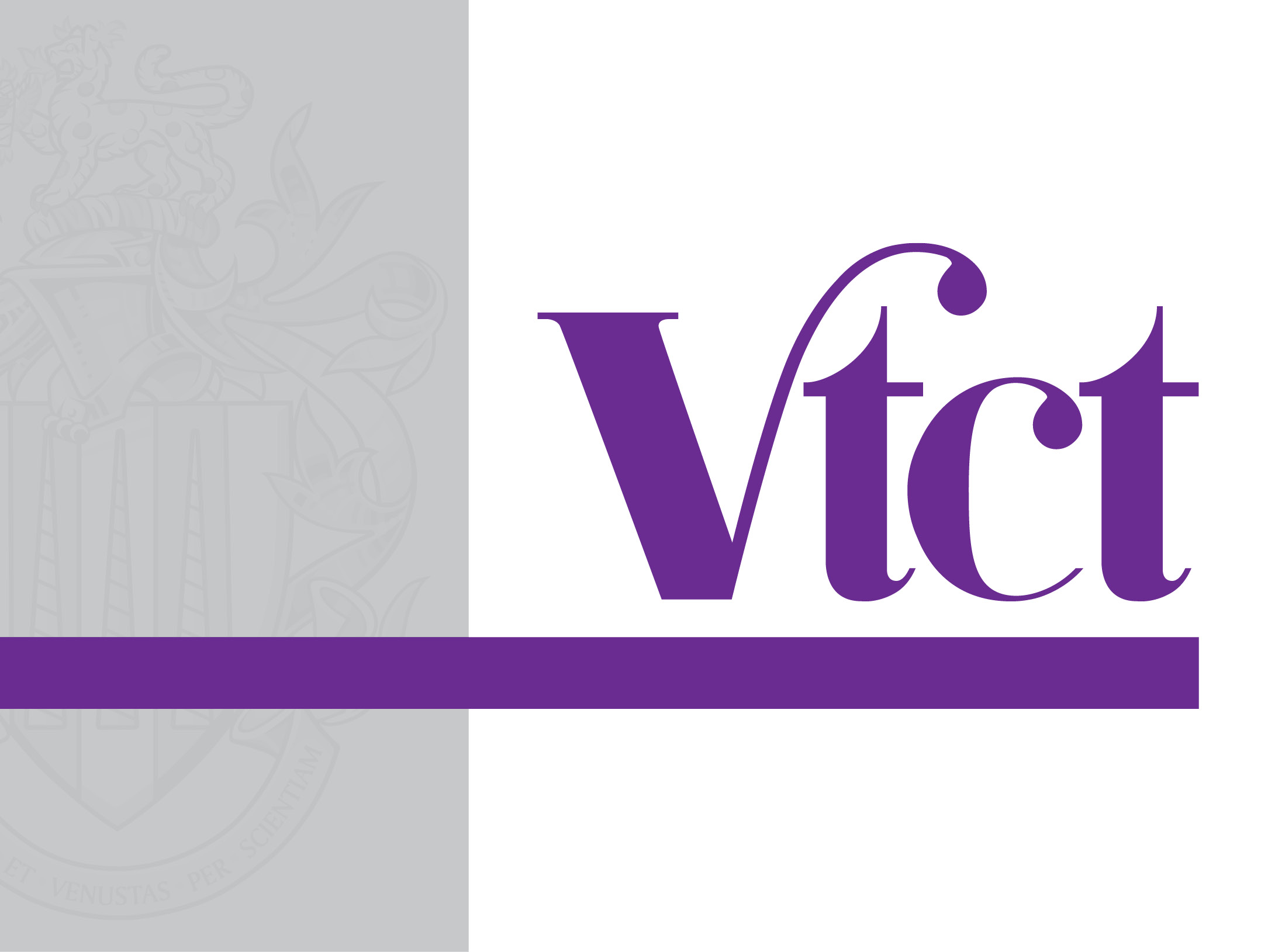 Professional practice for exercise referral instructors
LO: The exercise referral process
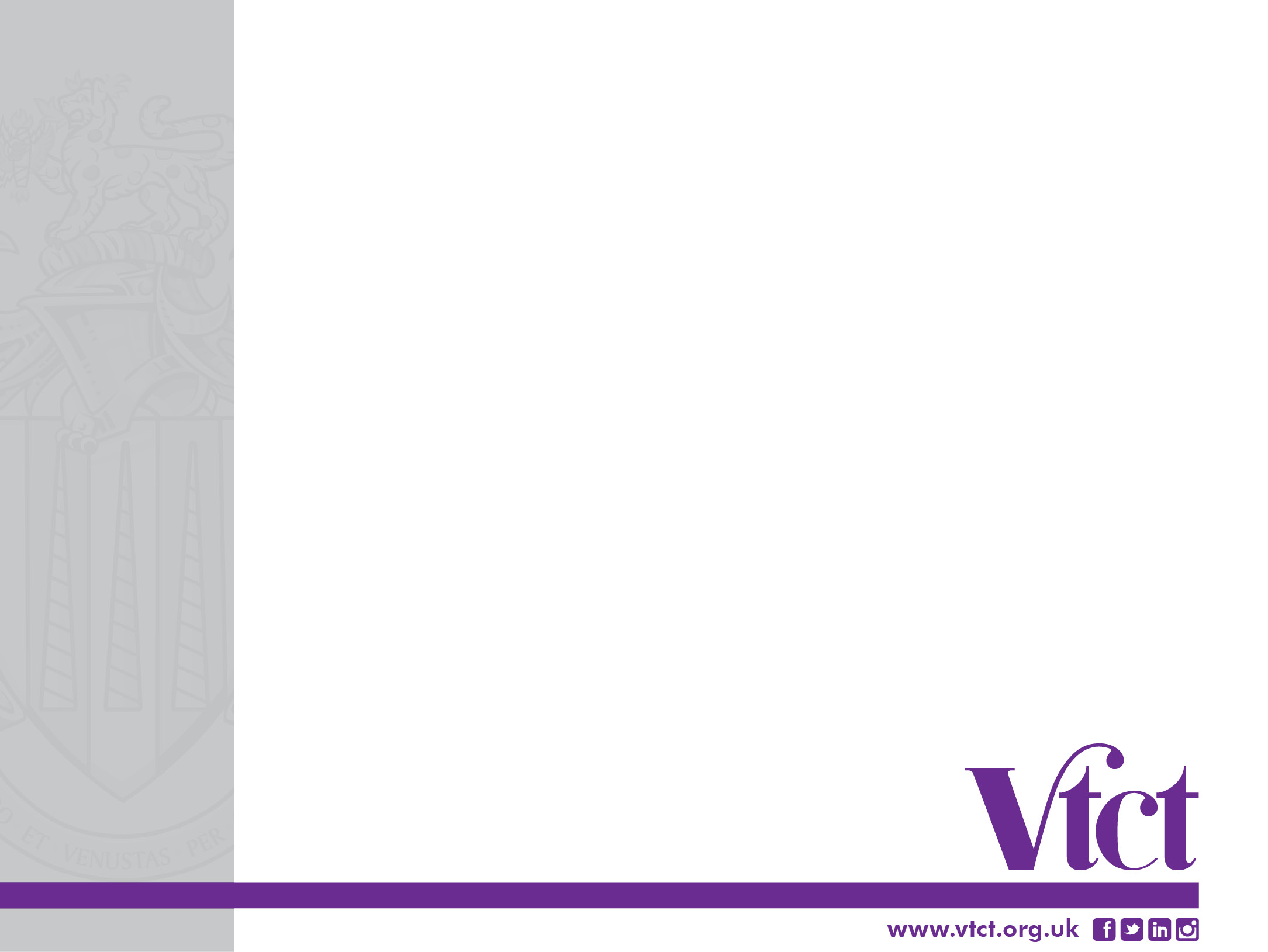 Assessment criteria
Explain the process of receiving a referred patient from a healthcare professional.

Describe the protocol for an initial patient consultation with the exercise referral instructor.

Describe the principles of patient monitoring and data collection.

Outline the medico-legal requirements relevant to the exercise referral instructor job role.
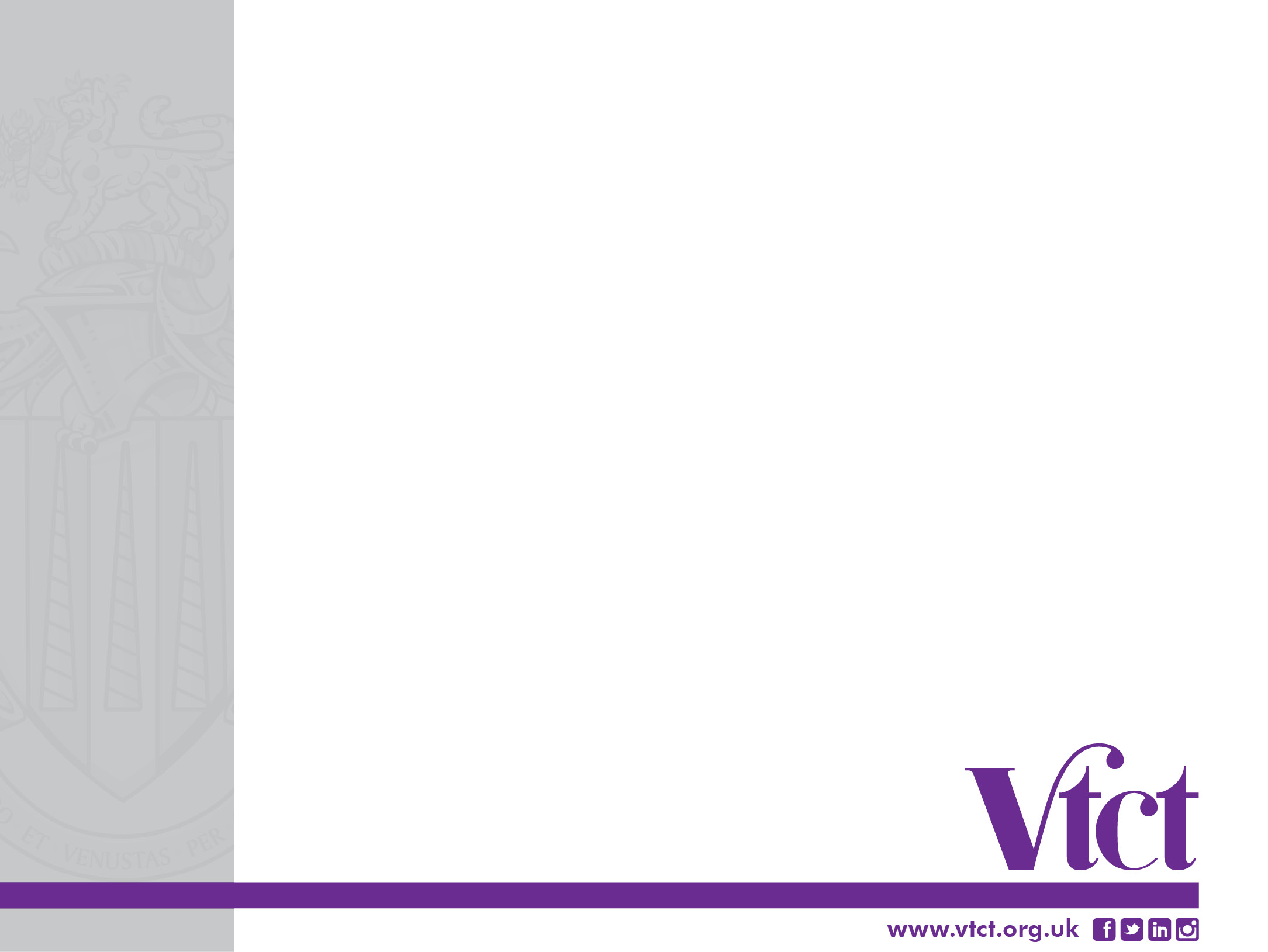 Activity

How are clients referred from a GP or healthcare professional and how do they proceed through an exercise referral scheme?
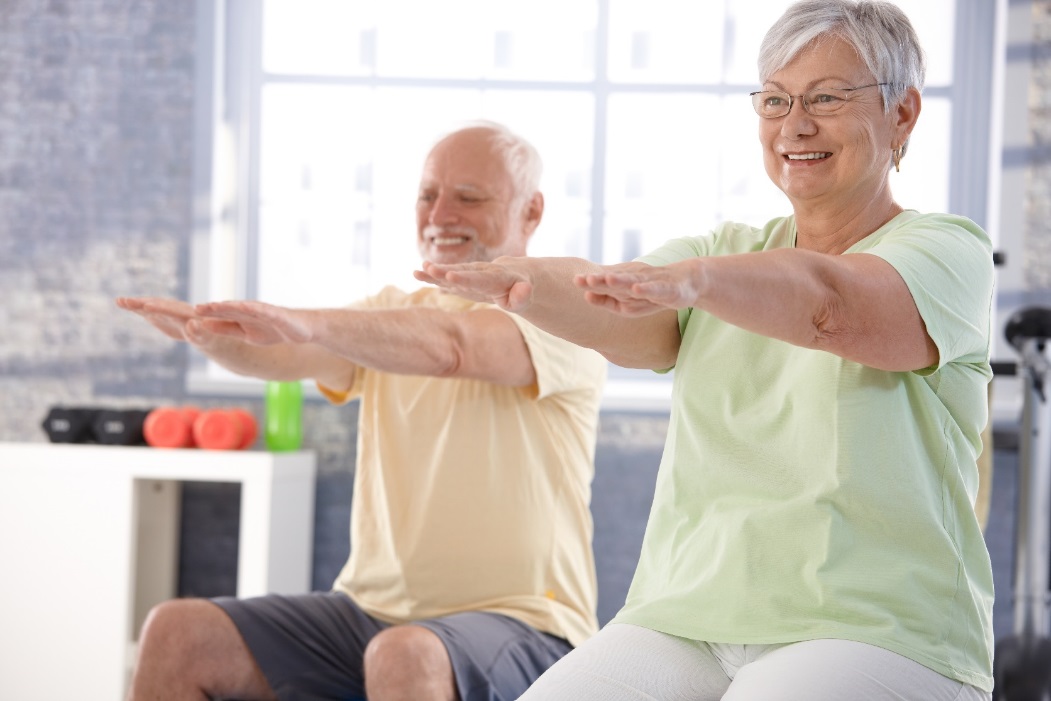 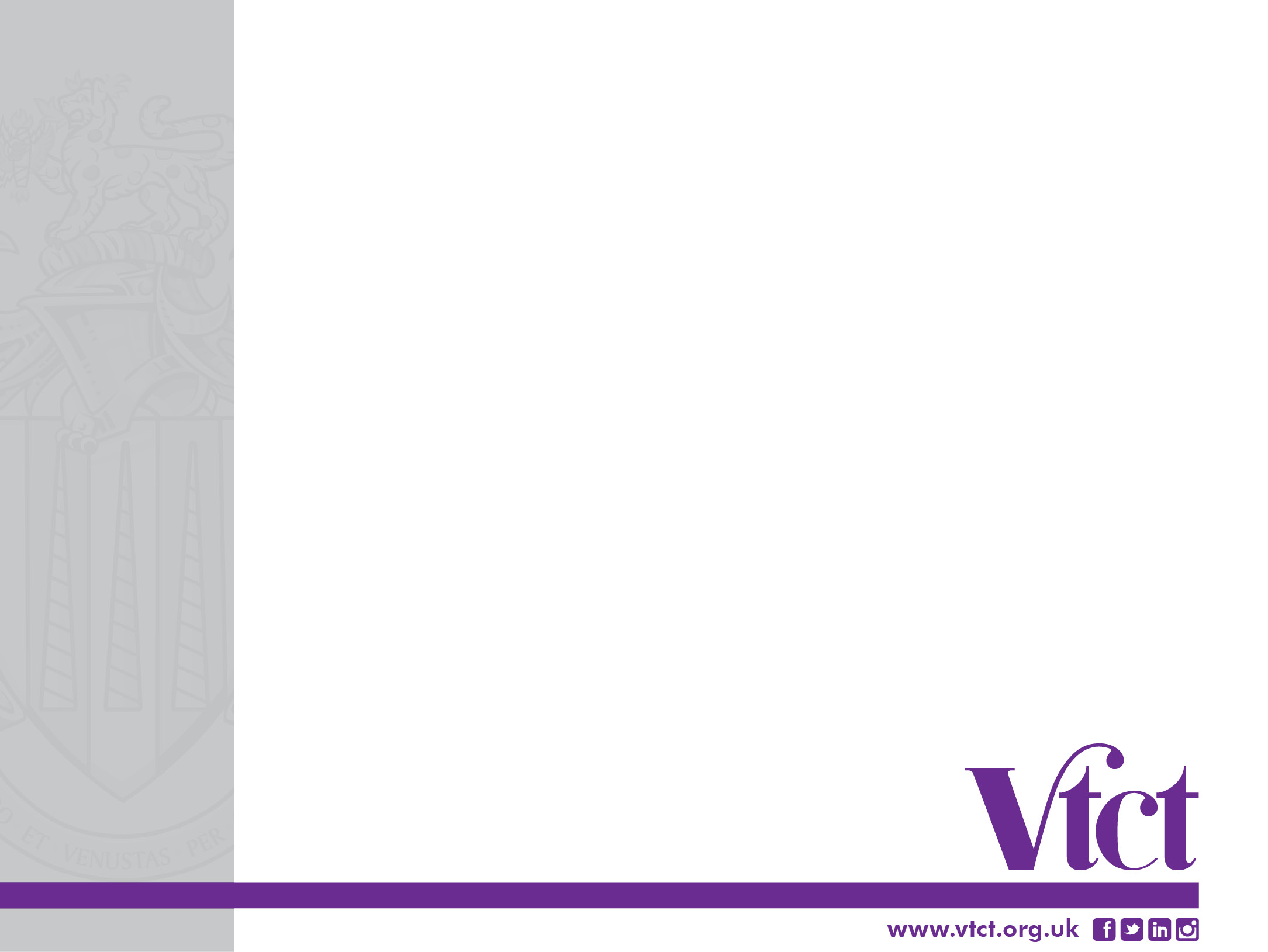 The referral process
The start of the process is a client visiting their GP.
The GP will have a contracted agreement to work with the named referral scheme.

GP has copies of referral schemes: 
Risk stratification model.
Inclusion and exclusion criteria.
Transfer of information records.
Main contact for transferring information.
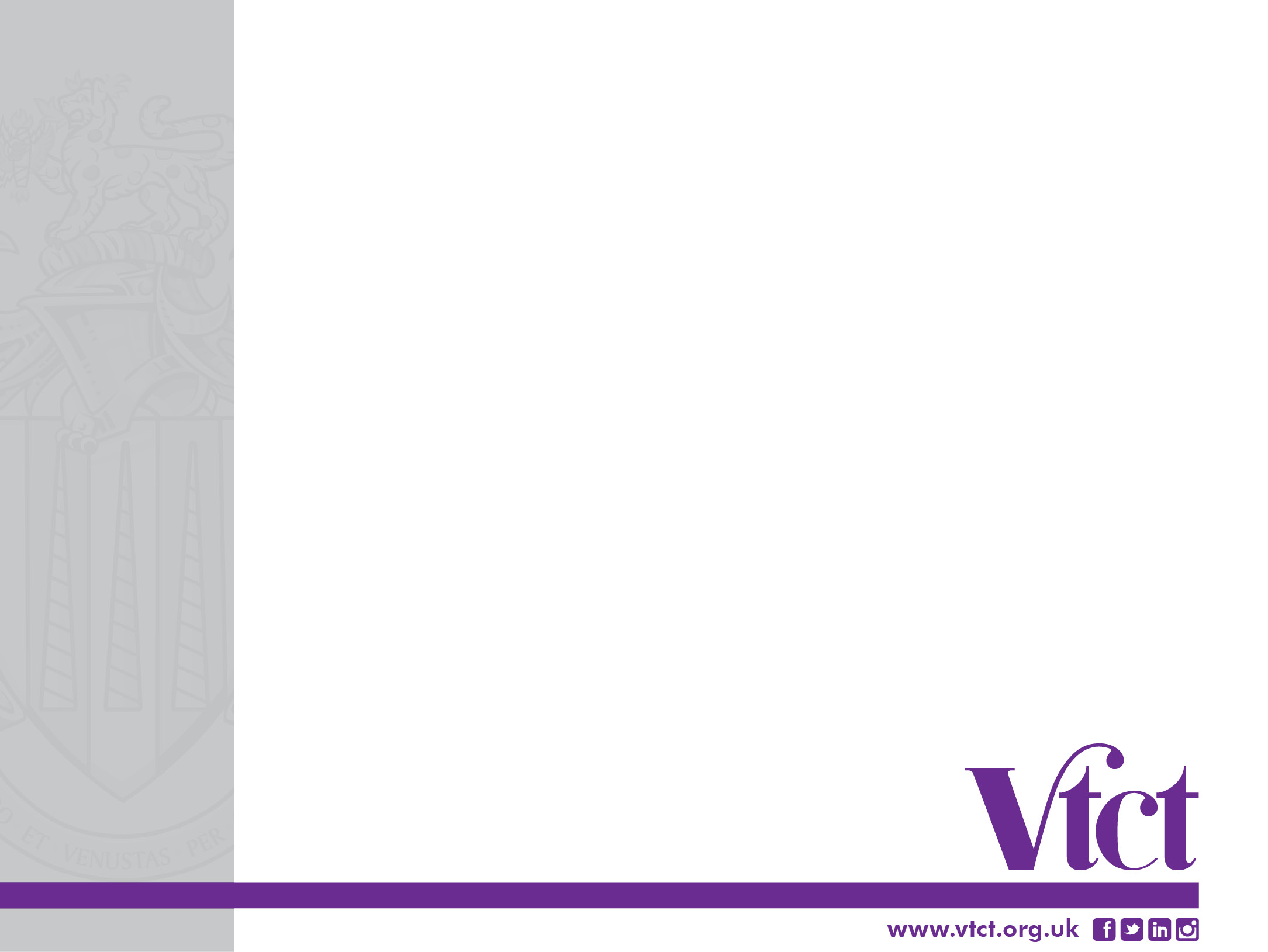 Inclusion/exclusion criteria

Determined by:

Instructor qualifications and experience
Level 3 exercise referral = low to moderate risk 
Low risk only schemes
Low to moderate risk schemes 
Access to clinical specialists
Wider range of populations and conditions may be managed
Risk stratification tool used by scheme
Absolute contra-indications – exclusion 

Inclusion = Clients who can be referred
Exclusion = Clients who cannot be referred
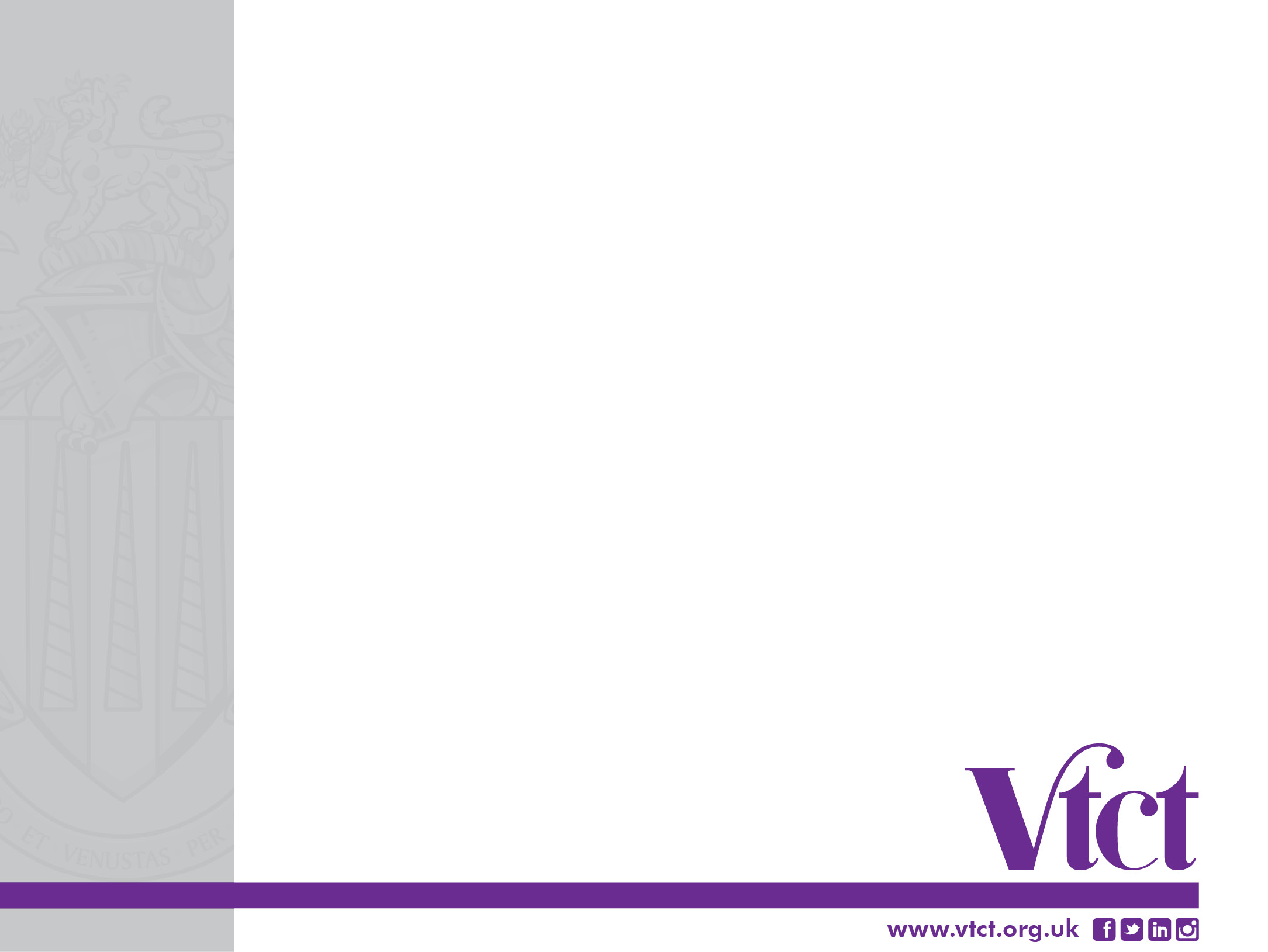 Information transferred 
GP name
Client name
Date
Reason for referral
Client contact details
Summary of medical history – past and current
Medications or other treatments
Risk stratification - PARmedX and other tools
Other relevant information, e.g. cultural needs, language spoken, etc.
Health measurements, e.g. blood pressure, heart rate, BMI (usually taken by practice nurse)
Clients preferred method of contact
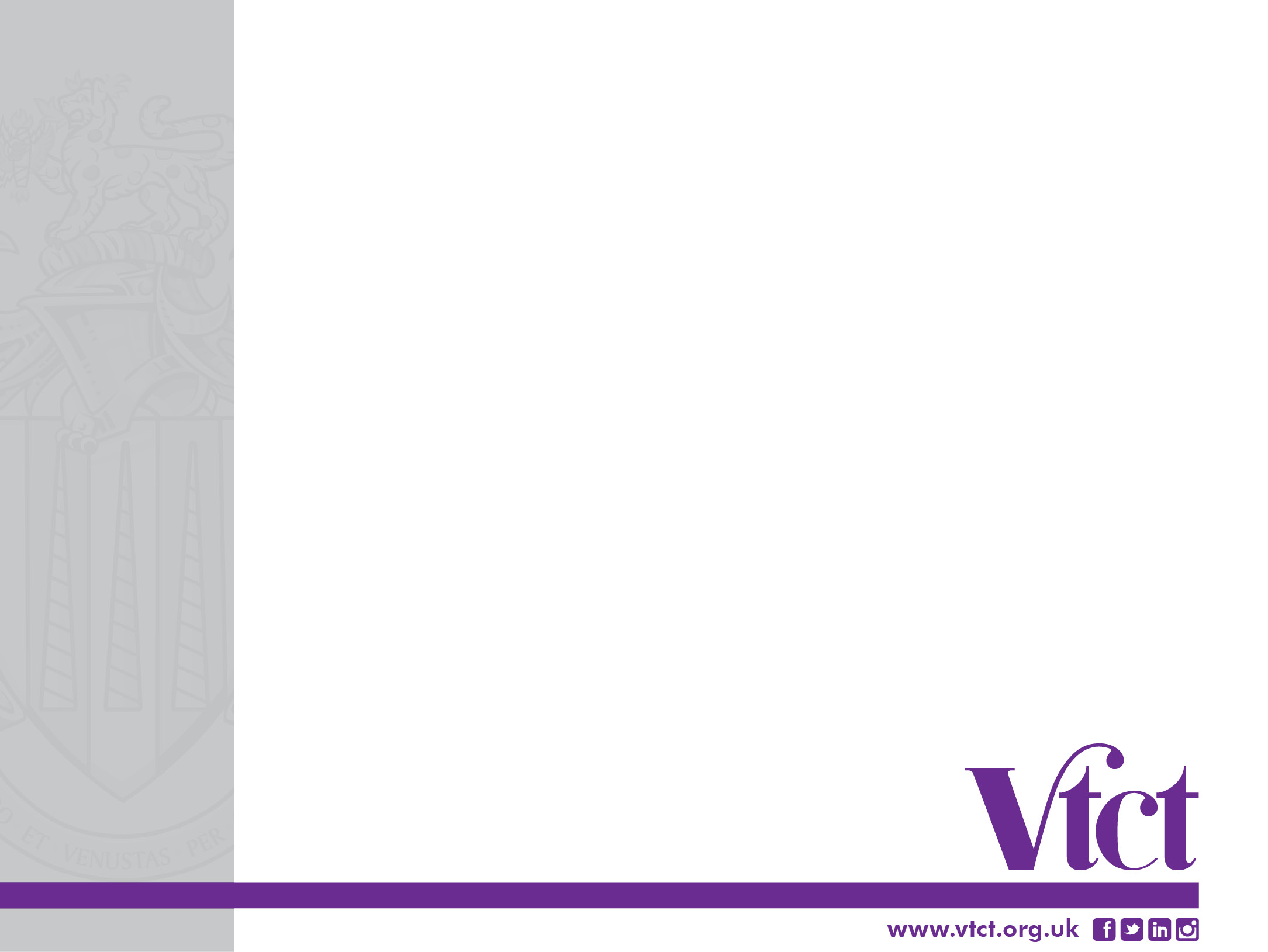 Receiving a referred client

Information is passed to named contact - scheme co-ordinator 
Contact receives and checks records
Incomplete or inaccurate records returned to GP for more information
Complete and accurate records:
Client contacted by co-ordinator
First appointment with exercise referral instructor booked
Client information passed to instructor
The referral process
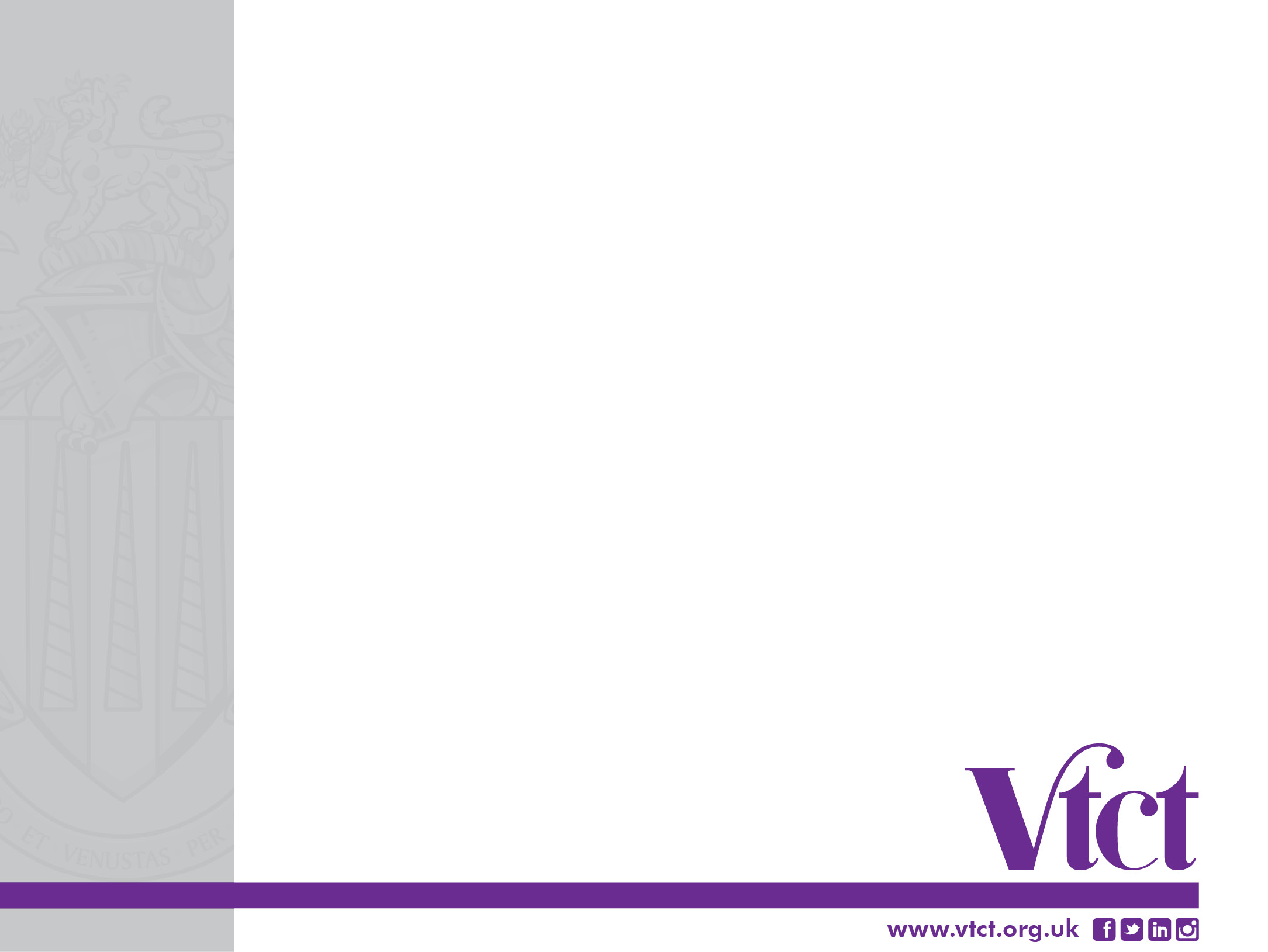 Activity 

What are the appropriate protocols to follow to conduct an initial patient consultation and assessment?
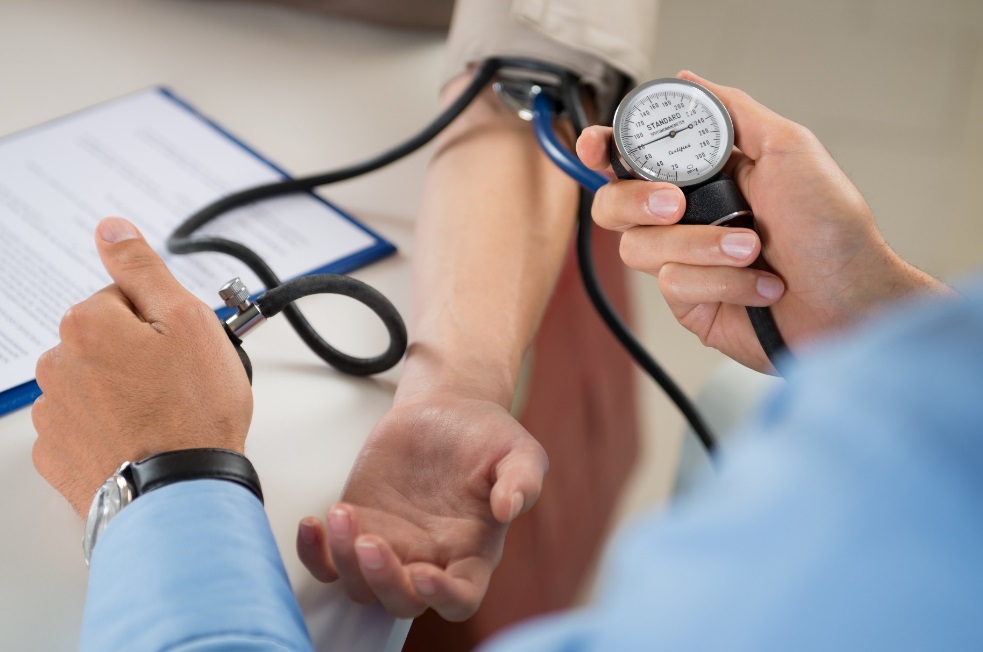 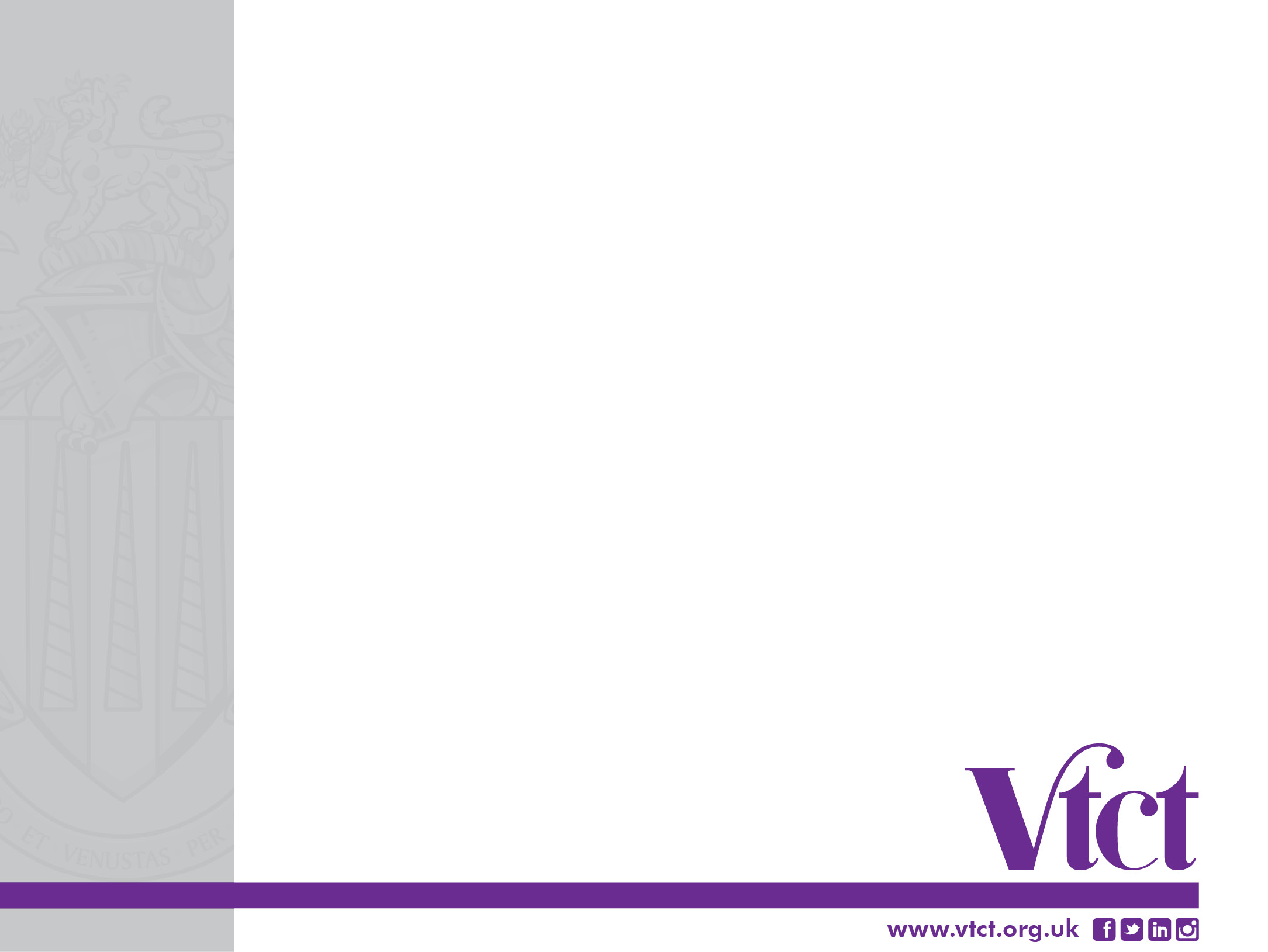 Consultation protocols  

Welcome client
Build rapport
Discuss information transferred to check accuracy
Explain initial assessments and their purpose, e.g. blood pressure, heart rate, BMI, EQ-5D, IPAQ, physical assessments
Obtain clients informed consent to participate in assessment
Conduct assessments
Record all information
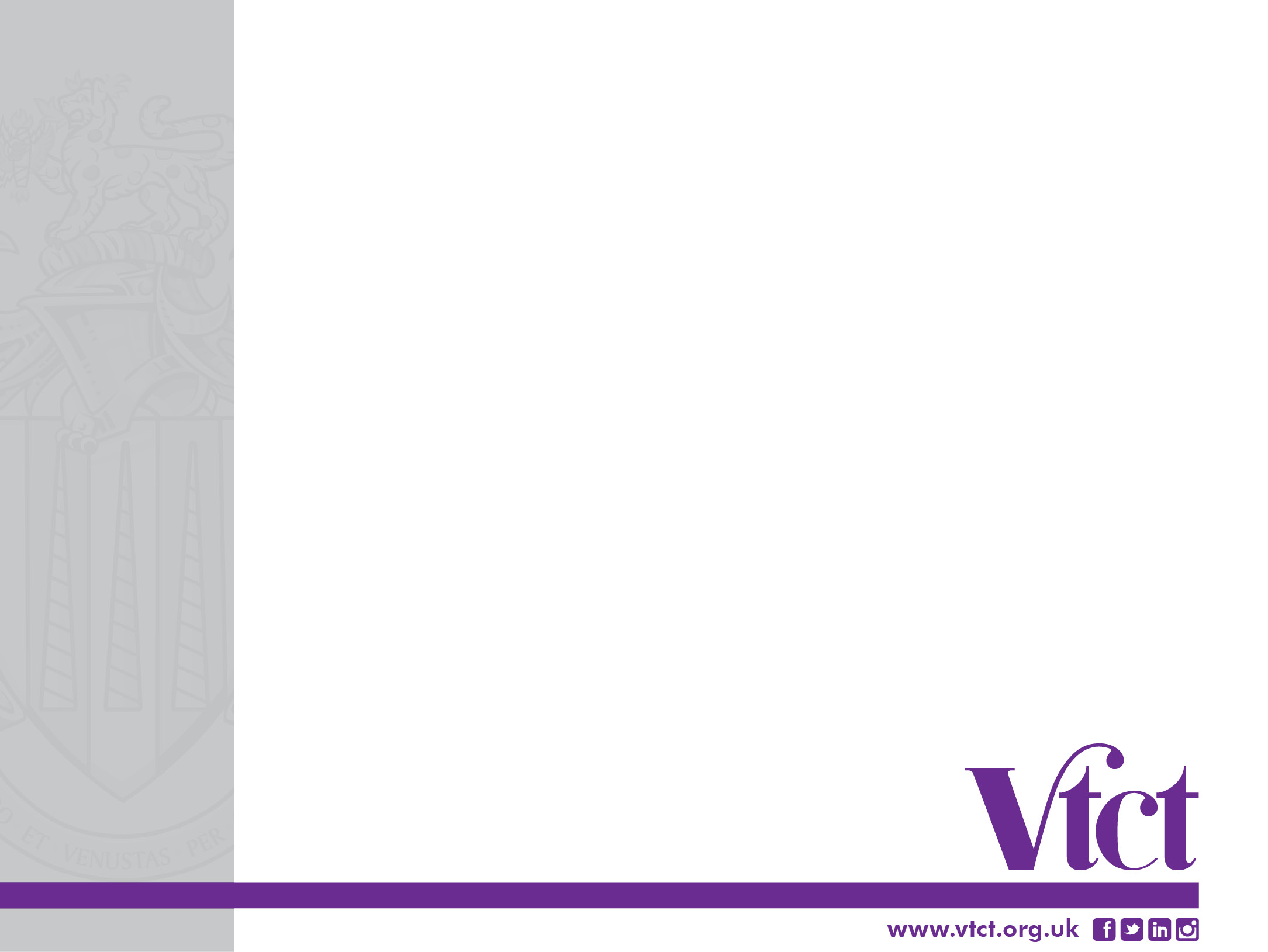 Consultation protocols  

Use motivational interviewing and client-centred approach to assess:
Client readiness to participate
Motivation and barriers
Goals - short, medium and long term
Activity likes and dislikes

Discuss possible programme (FITT principles) with consideration to client needs

Obtain clients informed consent to participate in the structured exercise

Develop programme

Appropriate inductions (where relevant, e.g. gym)
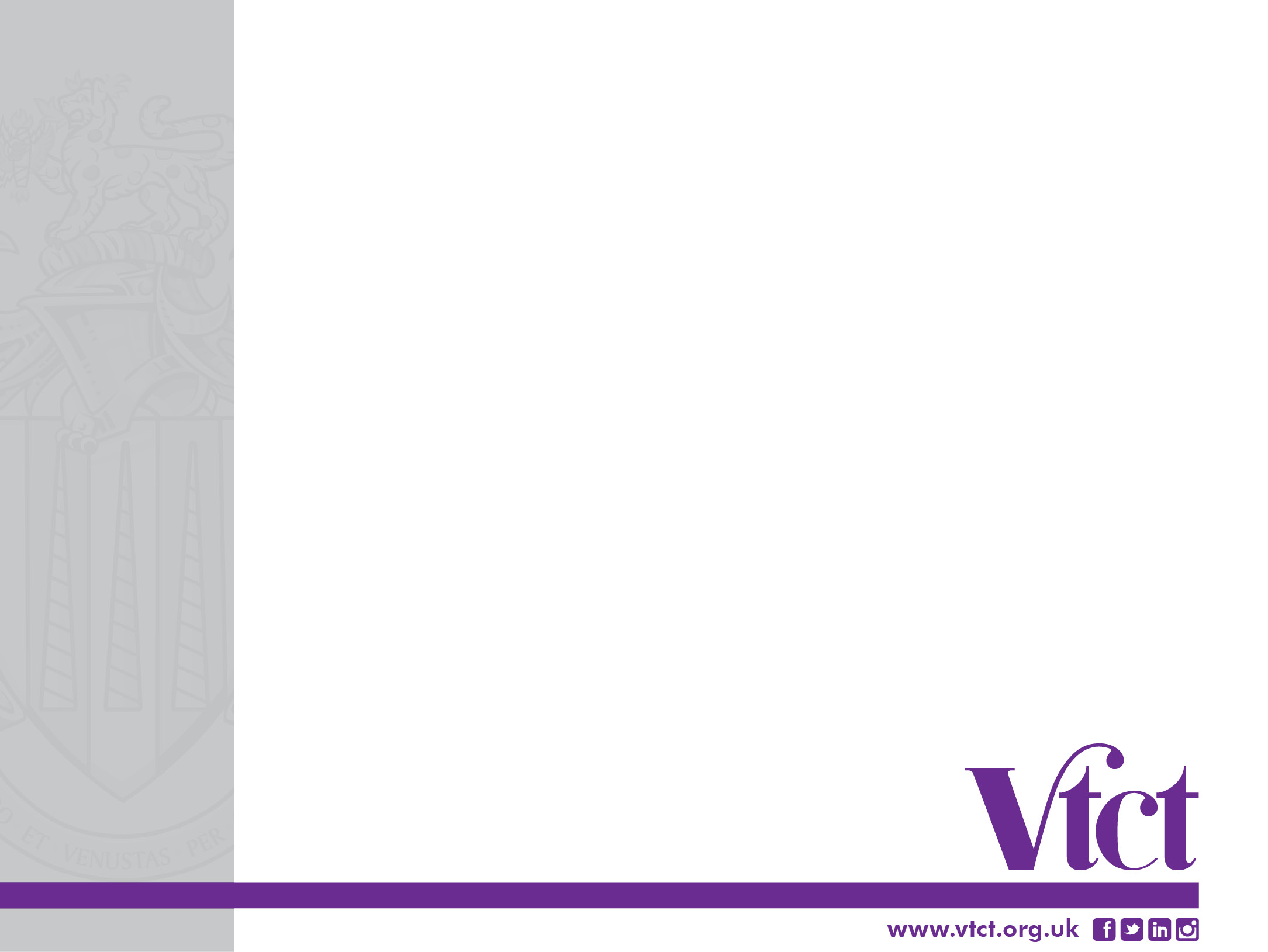 Informed consent
Explain the purpose of the assessment or programme
Describe the benefits
Explain any possible risks, discomforts and actions to minimise
Explain client responsibilities
Discuss and emphasise that participation is voluntary
Discuss confidentiality and privacy
Provide the opportunity for client questions
Record all questions and answers
Sign and date the informed consent record 
Ask the client to sign and date the informed consent record
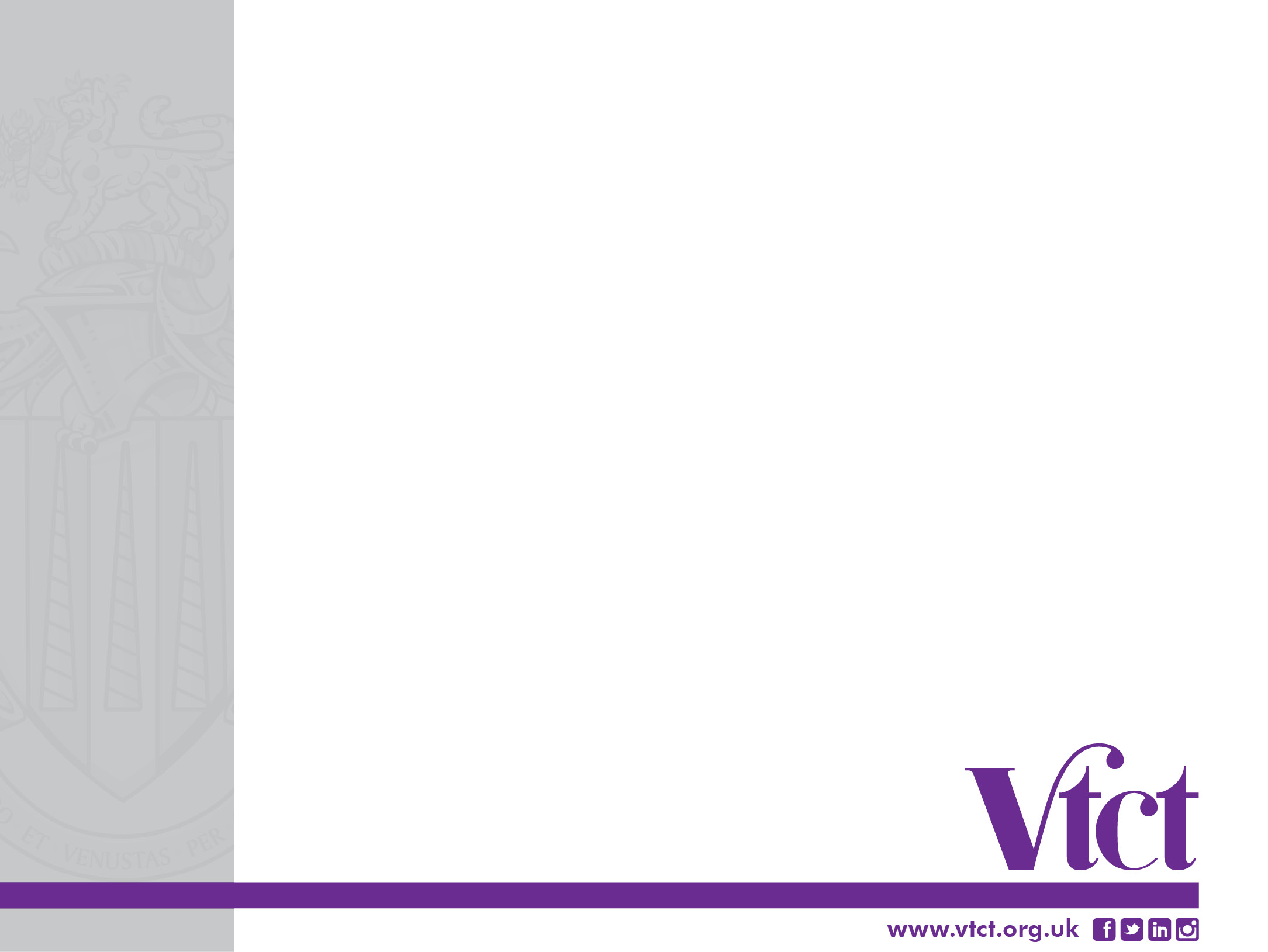 Activity 

What skills build rapport?
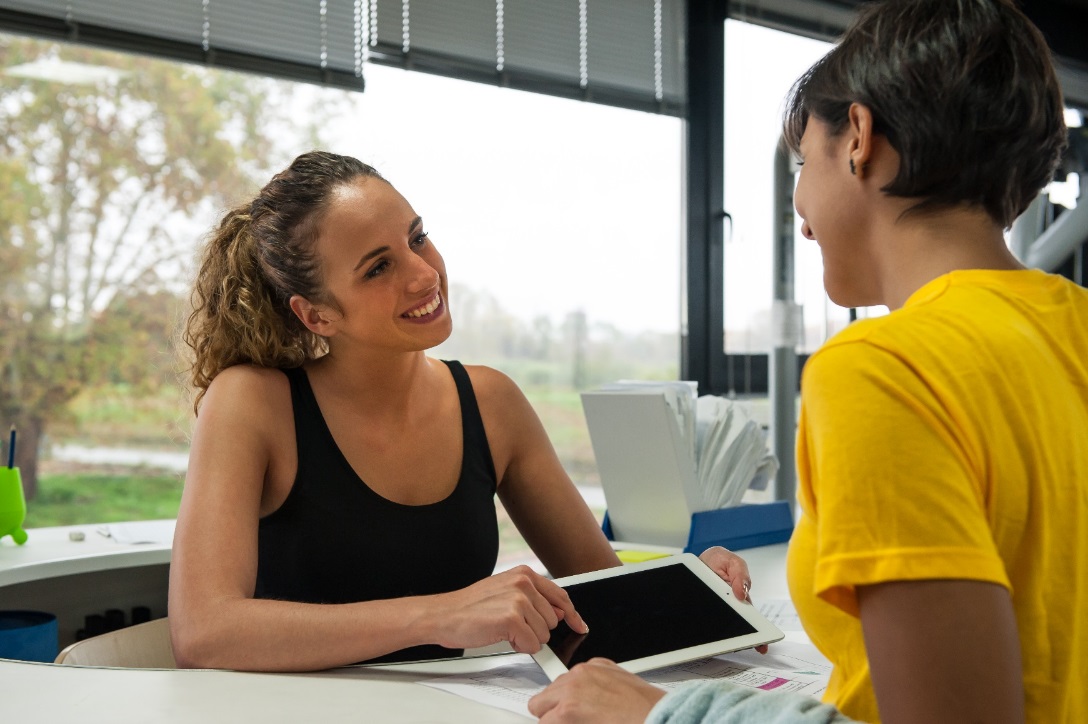 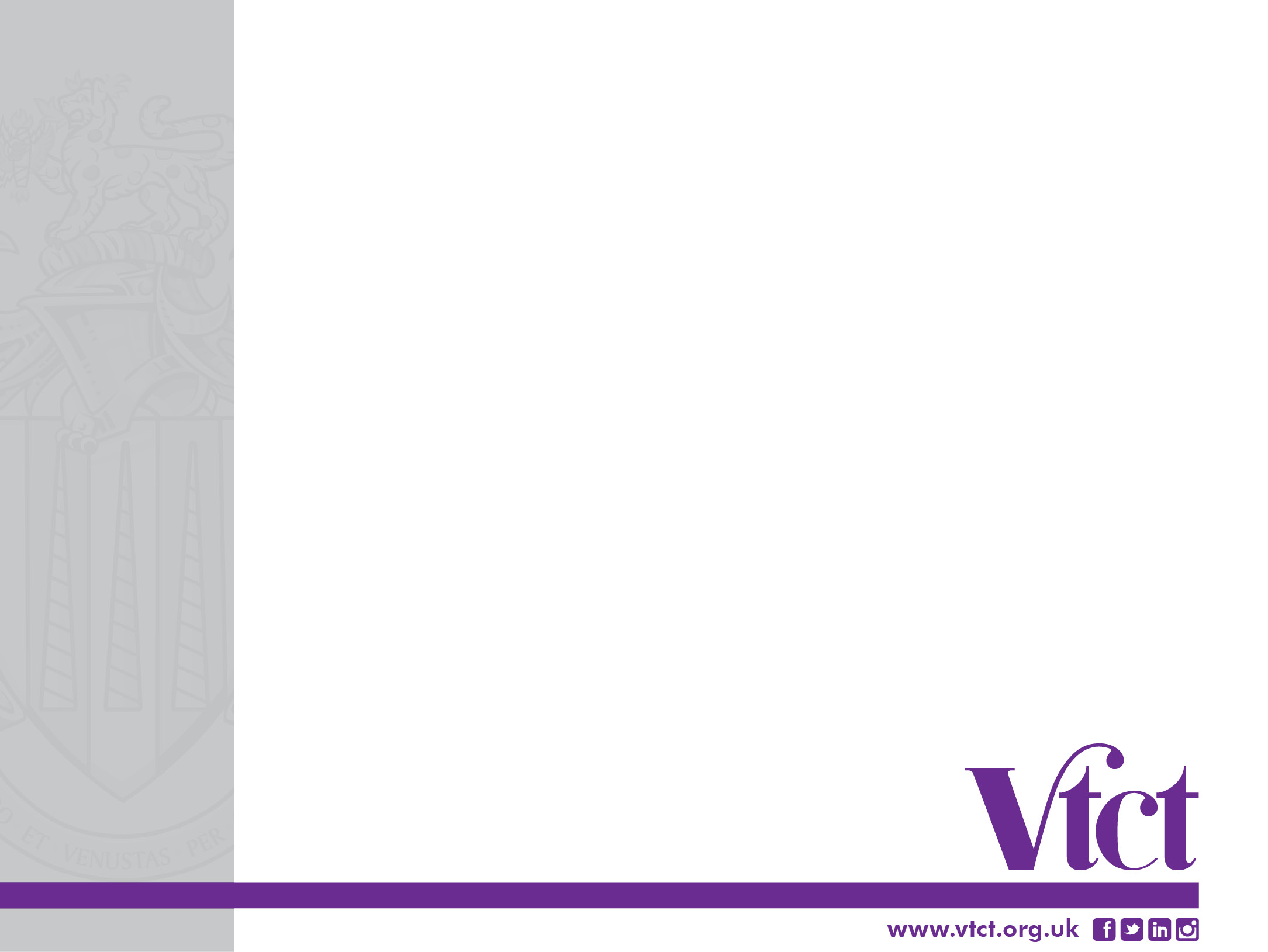 Building rapport  

Listen.
Motivational Interviewing - OARS
Open questions , e.g. ‘How are you you?’
Affirming statements, e.g. ‘Thank you for joining the scheme’
Reflective listening, e.g. ‘So you hope that exercise will help to improve your mood?’
Summarising, e.g.  ‘Your main concern is a lack of fitness and being pushed to work too hard?’
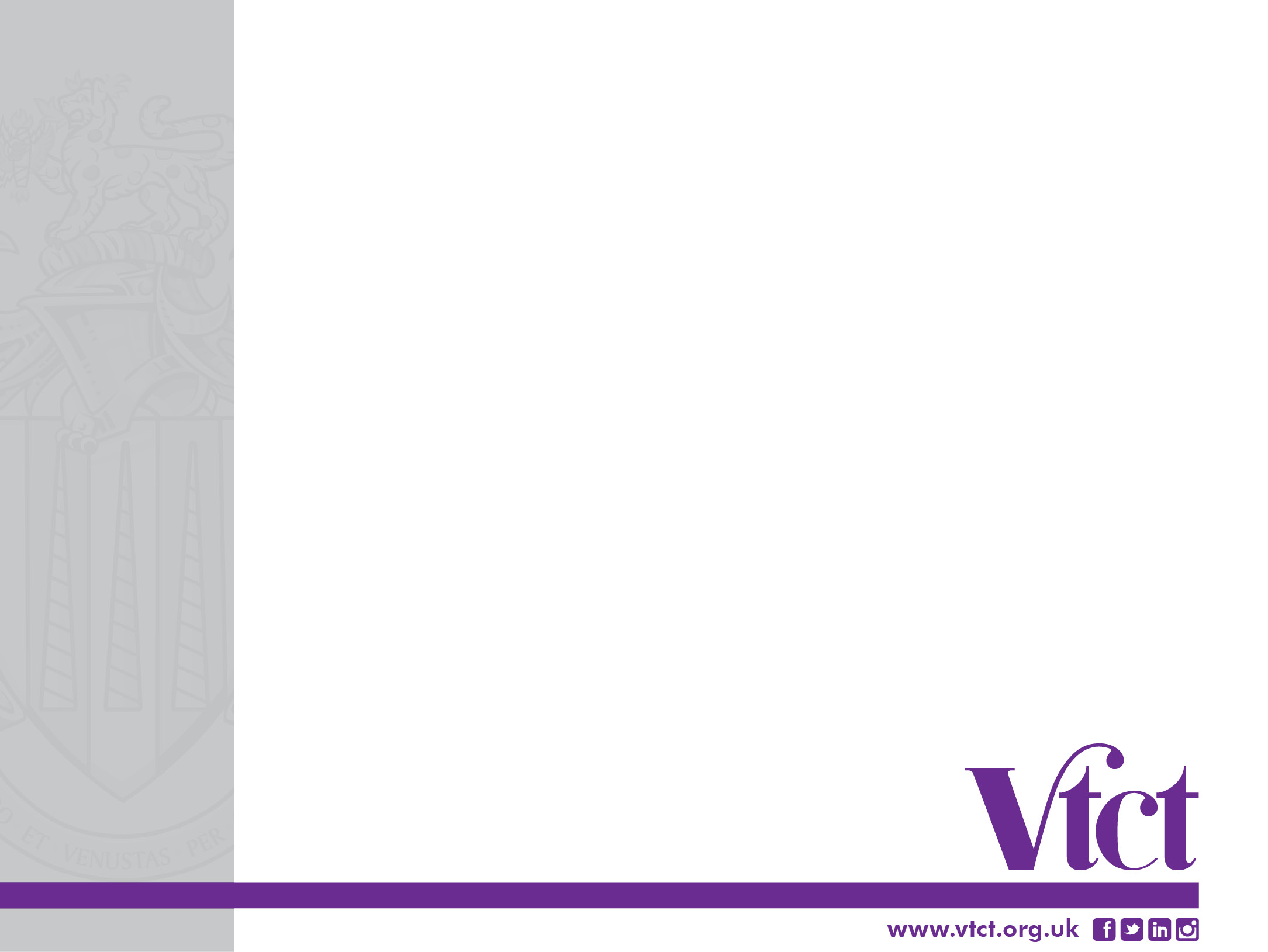 Listen  

Their motivation - Change talk (reasons to make changes):

‘I really want to be able to play with my grandchildren’
‘I will be able to climb stairs without getting so breathless’
‘I know I will feel better’

Their barriers - Sustain talk (reasons to not make any changes):

‘I can’t do that because I’m too old.’
‘I’ve never liked exercise’
‘I’m scared I will fail’
Psychological readiness scale Example question: Using the 1-10 scale, how ready do you feel to be more active on a regular basis?
Not ready

Why?
100% ready

Why?
Example questions:
Why have you indicated you are at level 6 and not a 4?
What would you need to score 8?
What score would you like to be? 
How could you move from score 6 to score 7?

Can help to elicit further change talk.
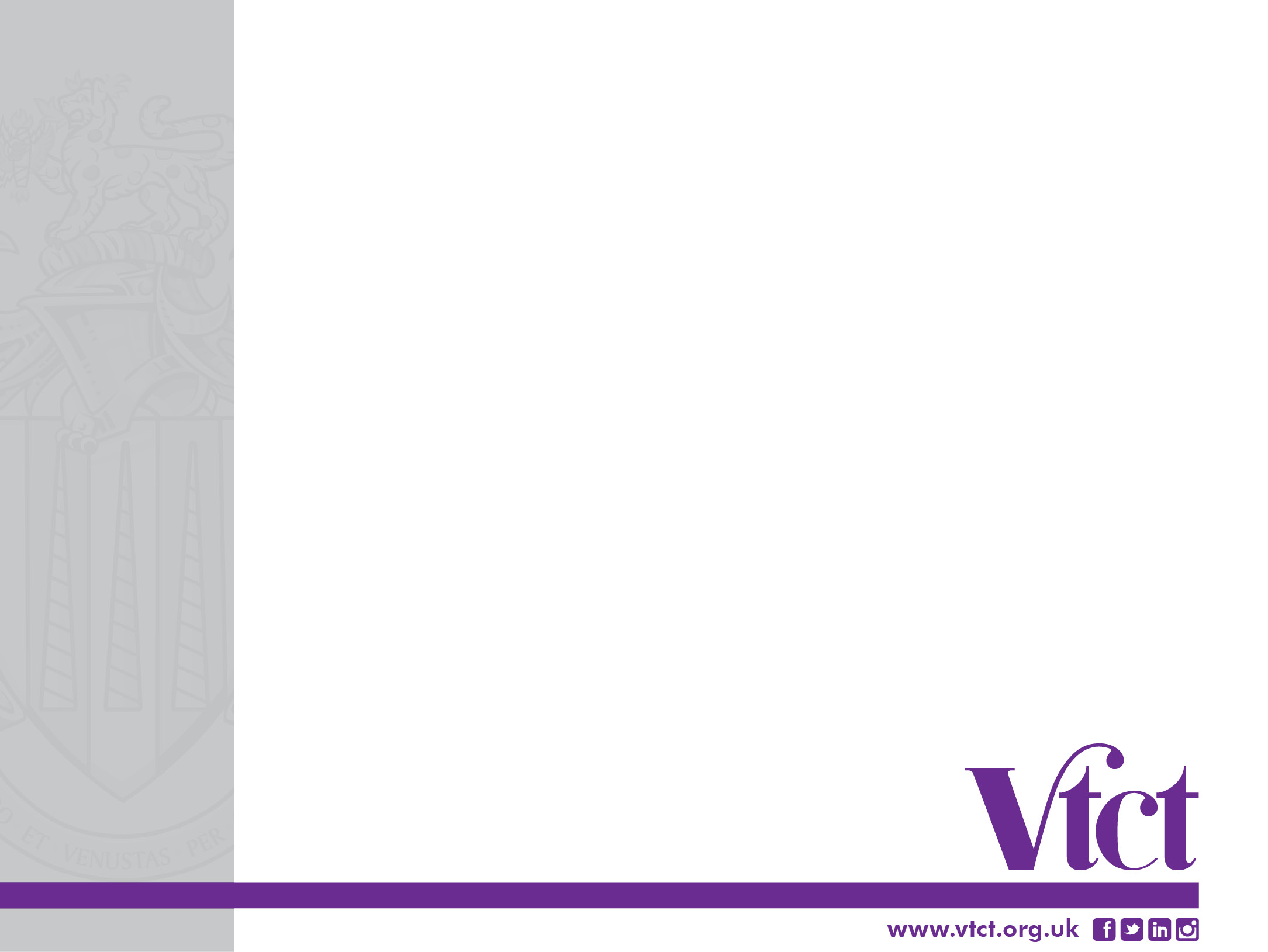 Activity 


Describe the principles of patient monitoring and data collection.
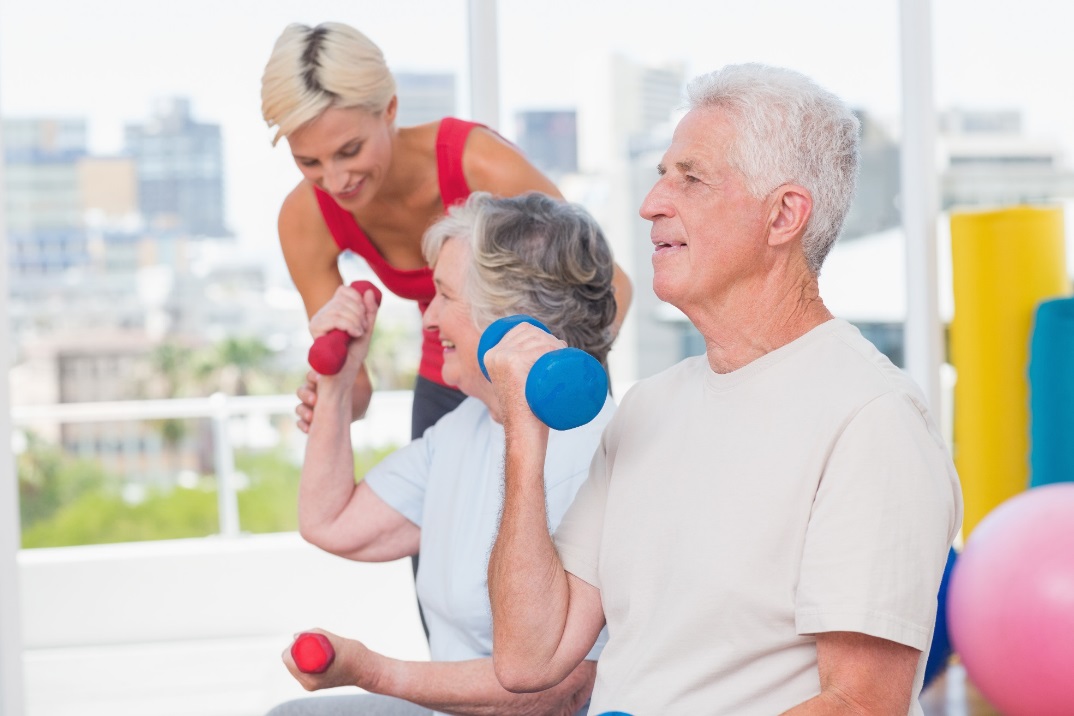 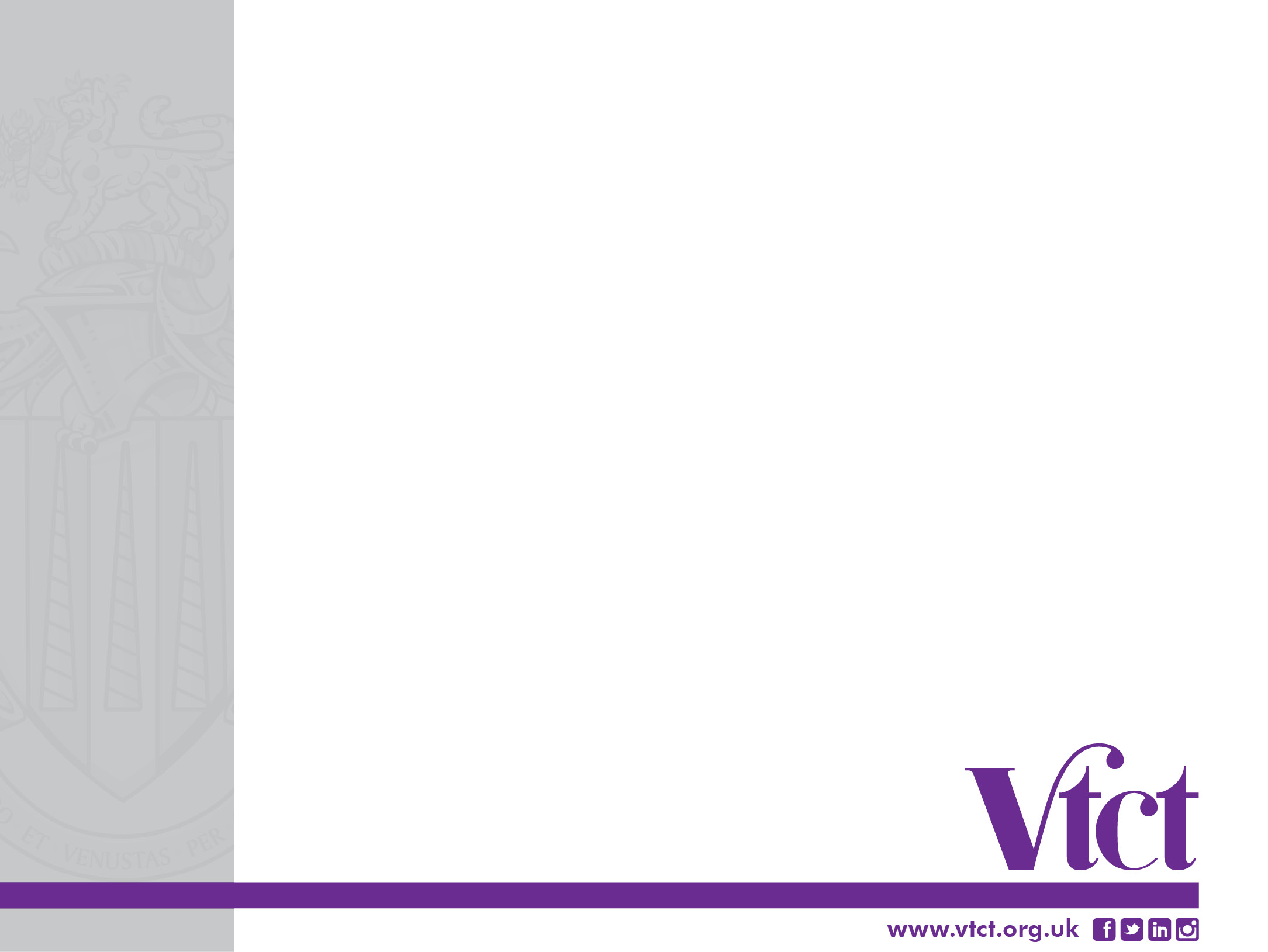 Professional & Operational standards

Client data to collect:
Personal - age, gender, ethnicity
Measurements - height, weight and BMI, waist circumference
Health measures - pre-exercise heart rate, blood pressure
Questionnaires - physical activity levels (using IPAQ or 7 day recall) quality of life (using EQ-5D)
Physical - range of joint movement
Other - any other measurements requested by the referring health professional
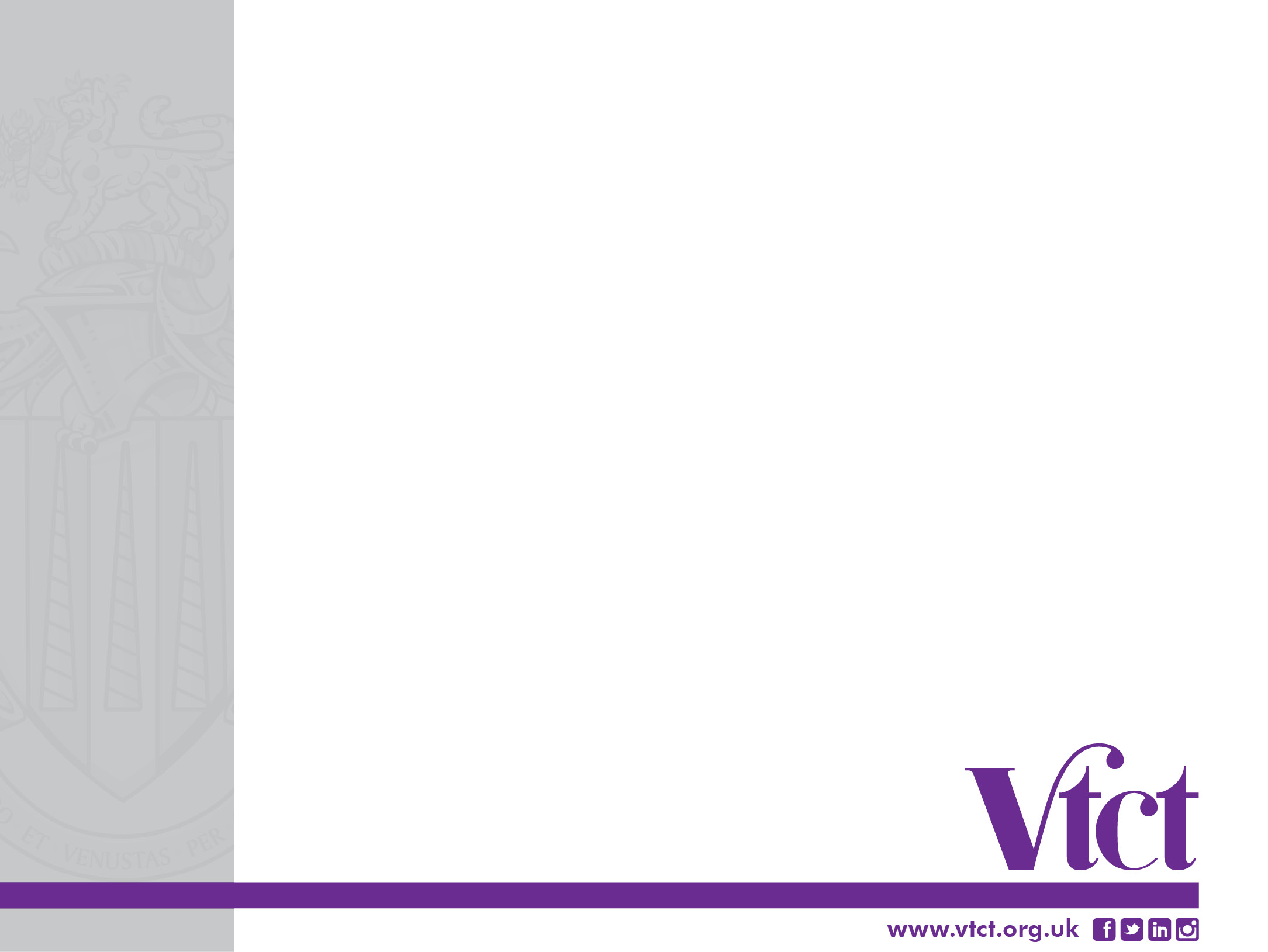 Professional & Operational standards

Purpose of collecting information/data:
Baseline information
Develop exercise programme
Assist planning of other activities
Monitor client progress
Assist motivation of client
Client education
Identify progression and regression needed 
Identify progress and development
Support scheme outcomes
Support funding applications
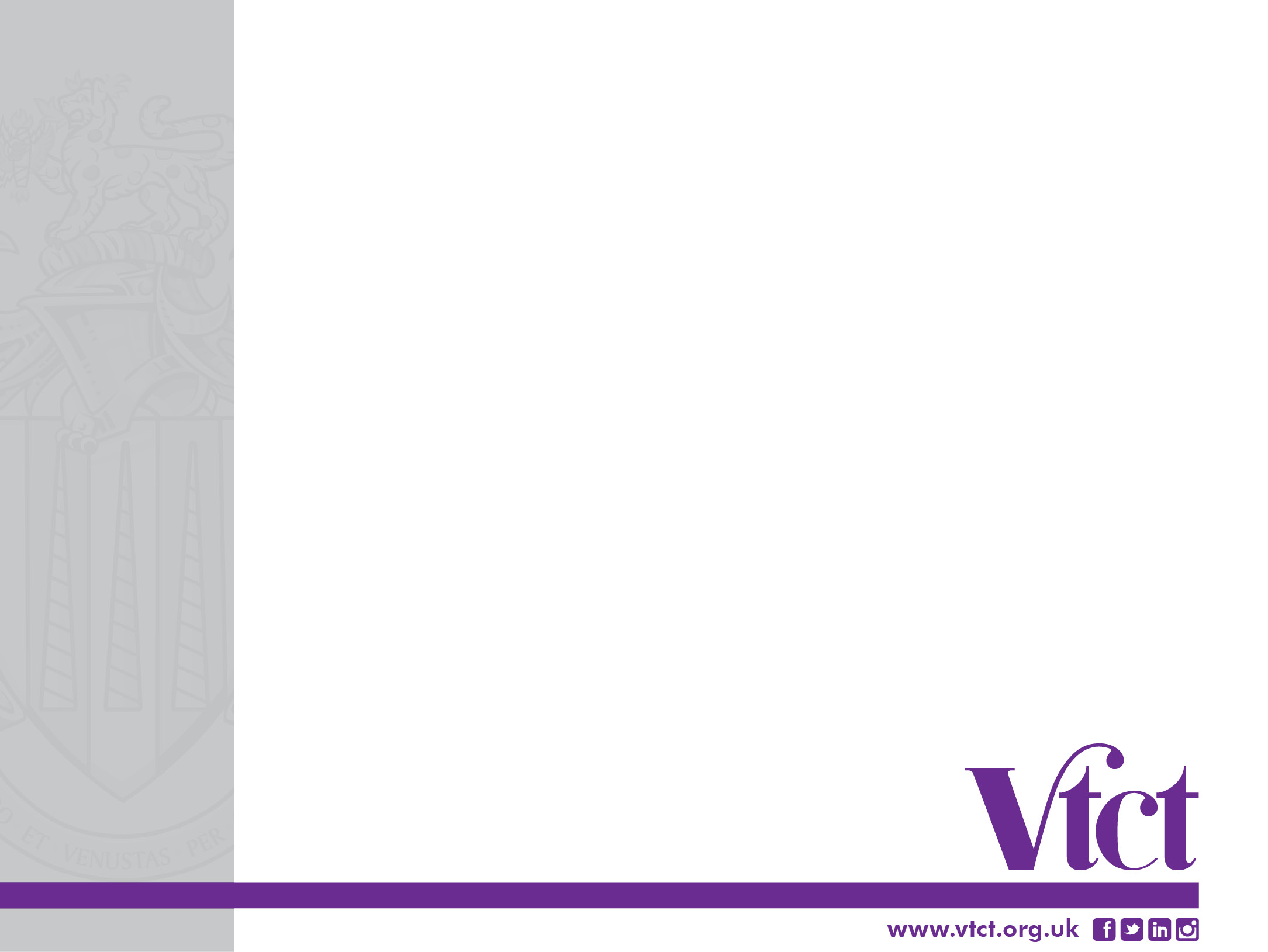 Monitoring

When to collect: 
Initial consultation – baseline 
Mid-term review – progress check (6-8 weeks)
End-term review – outcome check 

Follow up – post-scheme reviews 
6 month post review – any sustained change?
12 month post review – any sustained change?
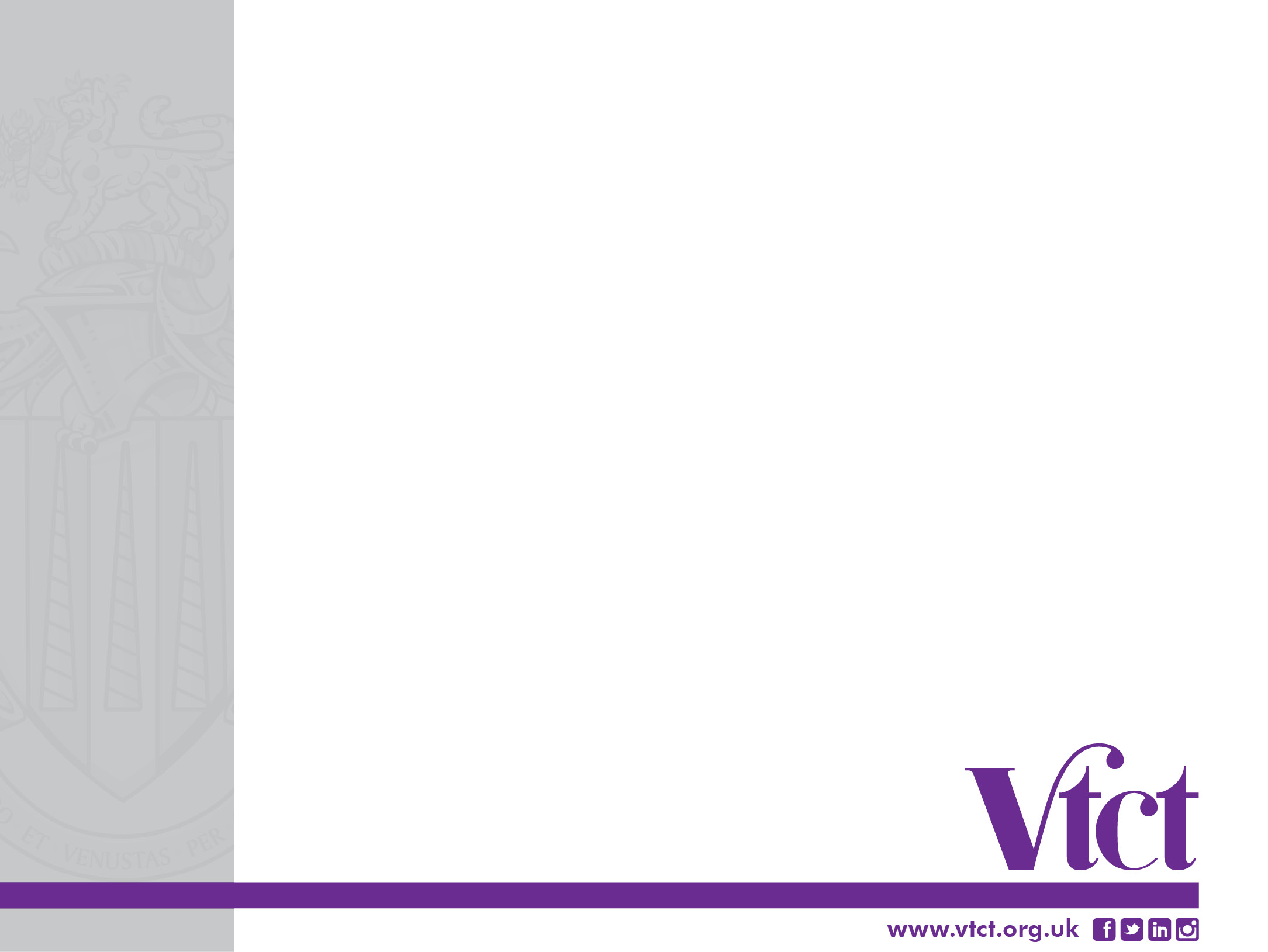 Monitoring

Pre-session checks:
Any changes in health or symptoms
Any changes in medication 
Response to previous exercise session, e.g. tiredness, chest pain
The results/outcomes of any GP appointments and tests

Exercise referral instructor actions:
Temporarily defer client from activity
Explain why and be sensitive 
Inform coordinator
Signpost client back to the GP
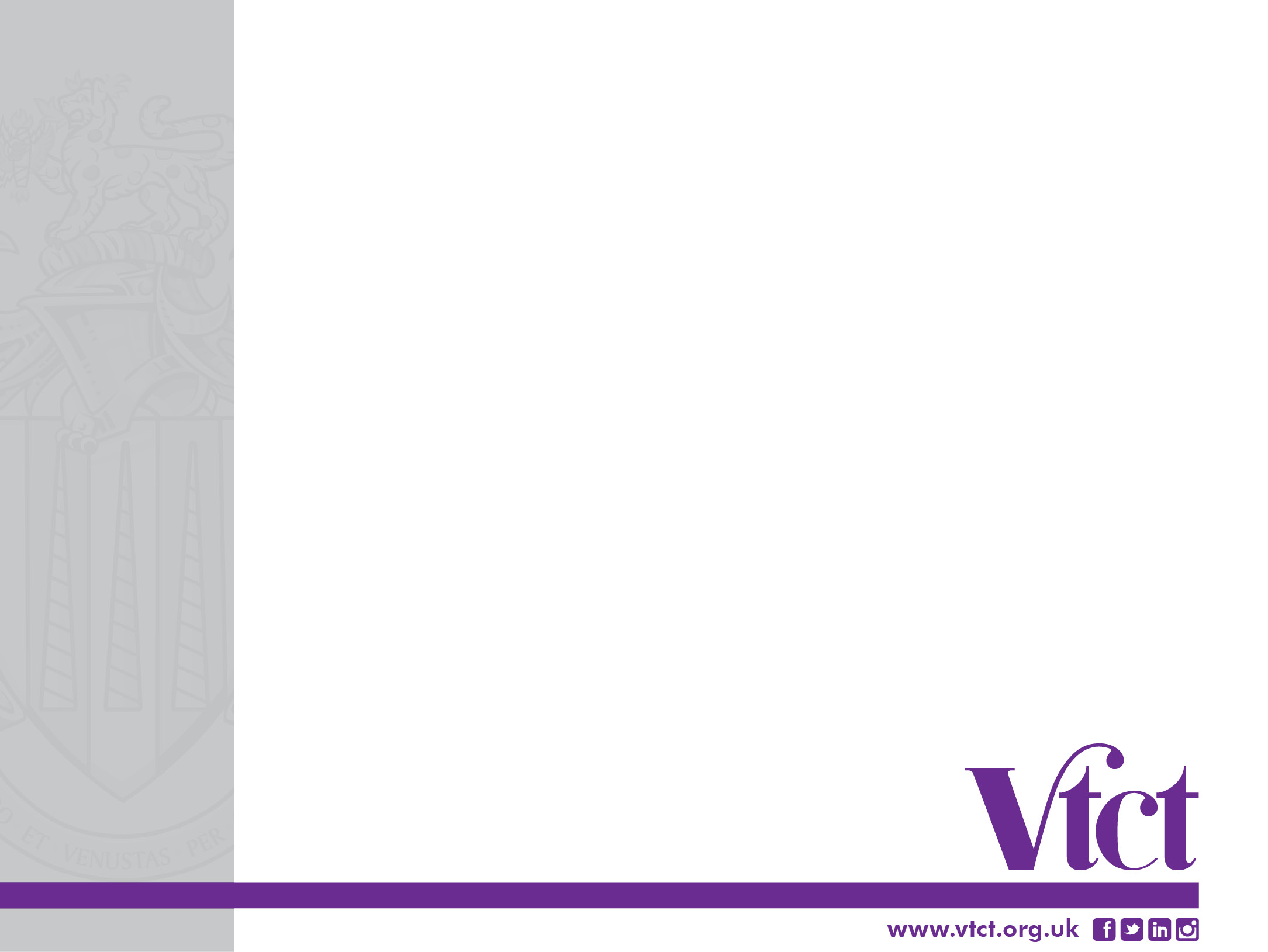 Activity 

What are the medico-legal requirements relevant to the exercise referral instructor job role?
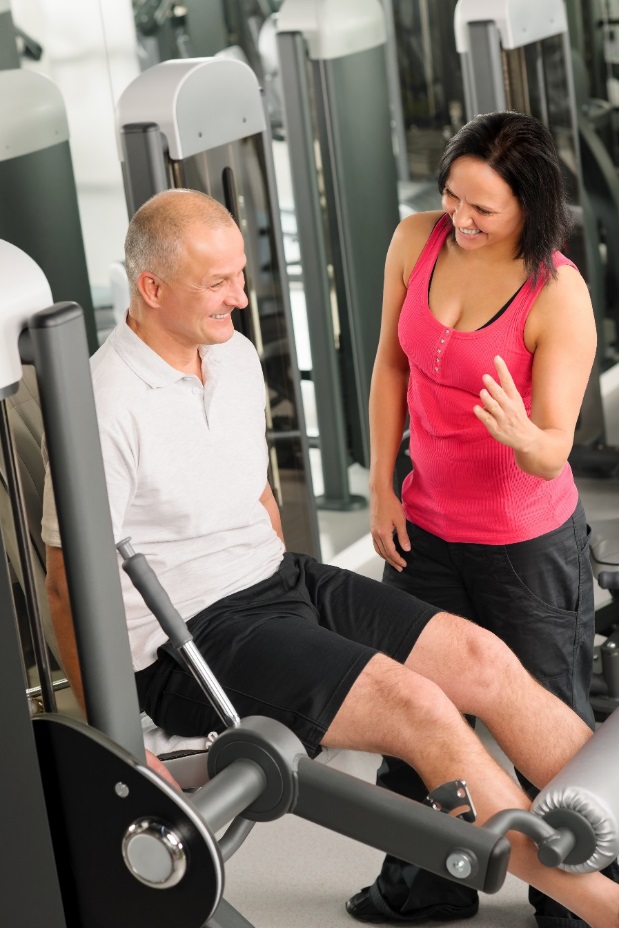 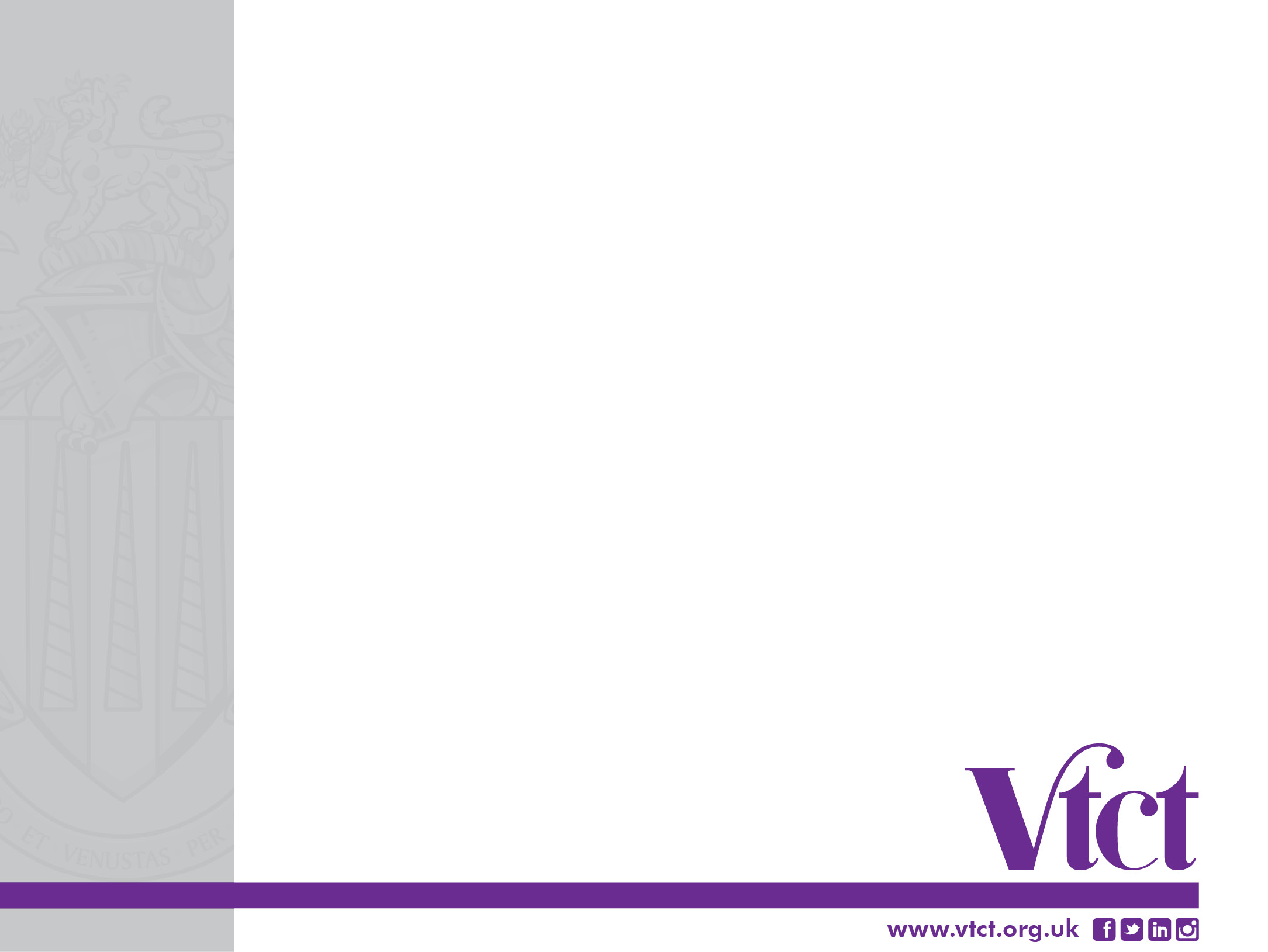 Medico-legal requirements 

General:
Work within boundary of role and responsibilities (REPs, EHFA)
Comply with codes of practice. 
Only deliver programmes for which qualifications held 
Only work with conditions for which qualifications held
Comply with legislation, e.g. health and safety, equality, data protection, etc.
Follow scheme protocols and professional operational standards
Be qualified
Be insured; be members of appropriate professional organisations
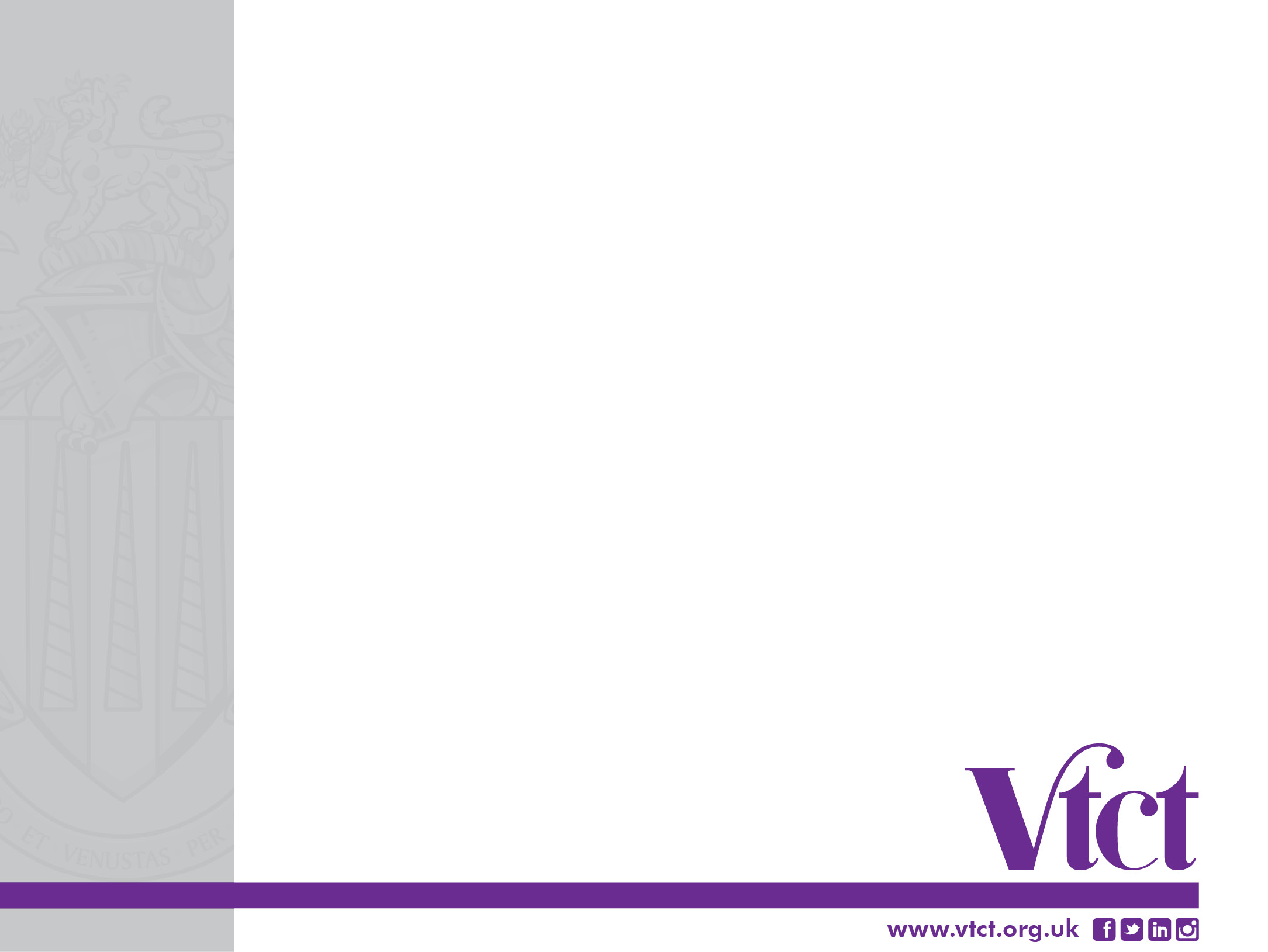 Medico-legal considerations

GP is responsible for the overall management of the patient
Referral by GPs governed by General Medical Council
GP may only refer a patient to professionals who:
Are accountable to a statutory regulator.
Work in an environment where there is appropriate supervision, audit and performance review

These criteria are under review.
Unless these criteria are met the transfer of care is considered delegation NOT referral.
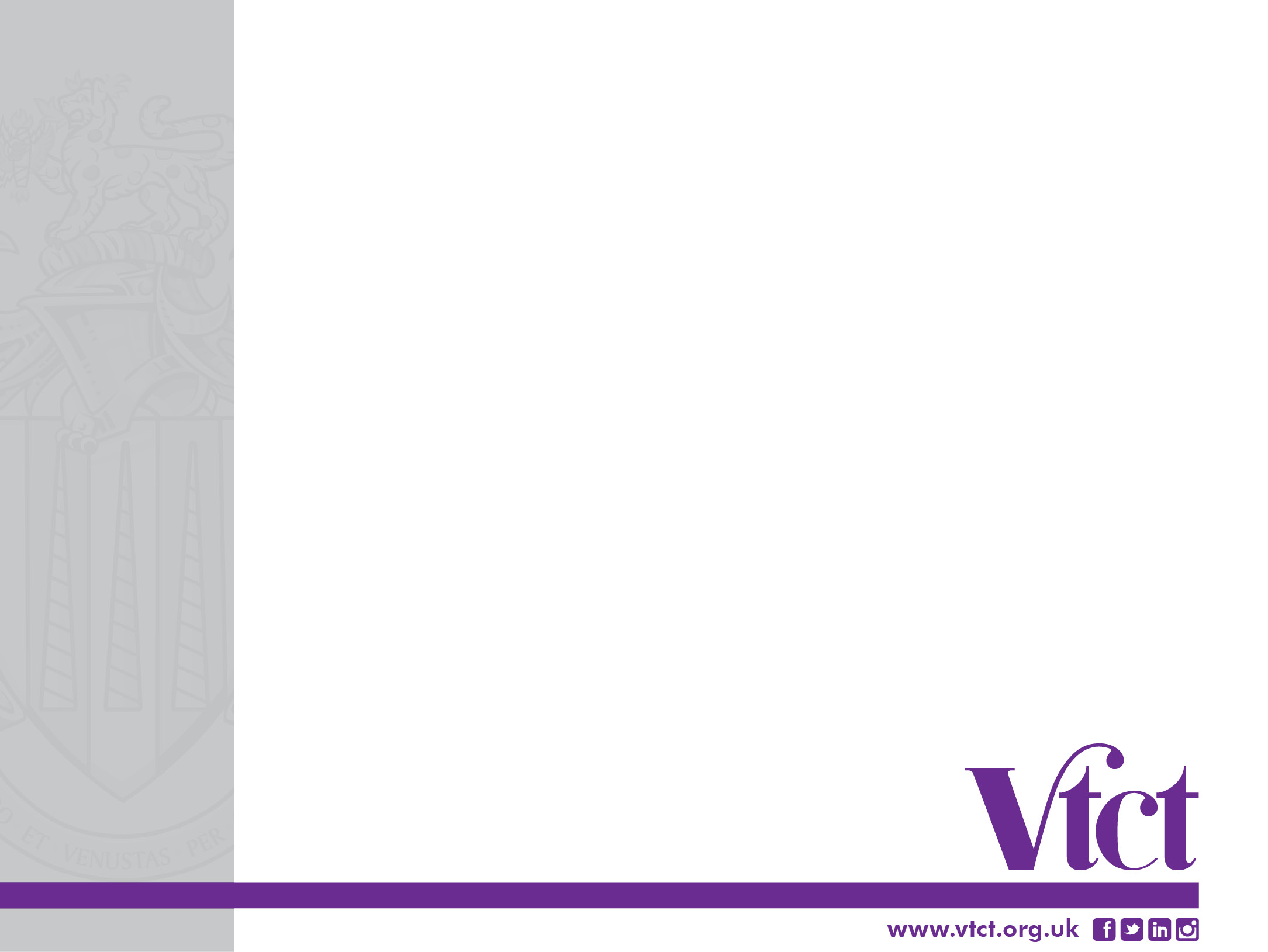 Learning check 

Explain the process of receiving a referred patient from a healthcare professional.

Describe the protocol for an initial patient consultation with the exercise referral instructor.

Describe the principles of patient monitoring and data collection.

Outline the medico-legal requirements relevant to the exercise referral instructor job role.